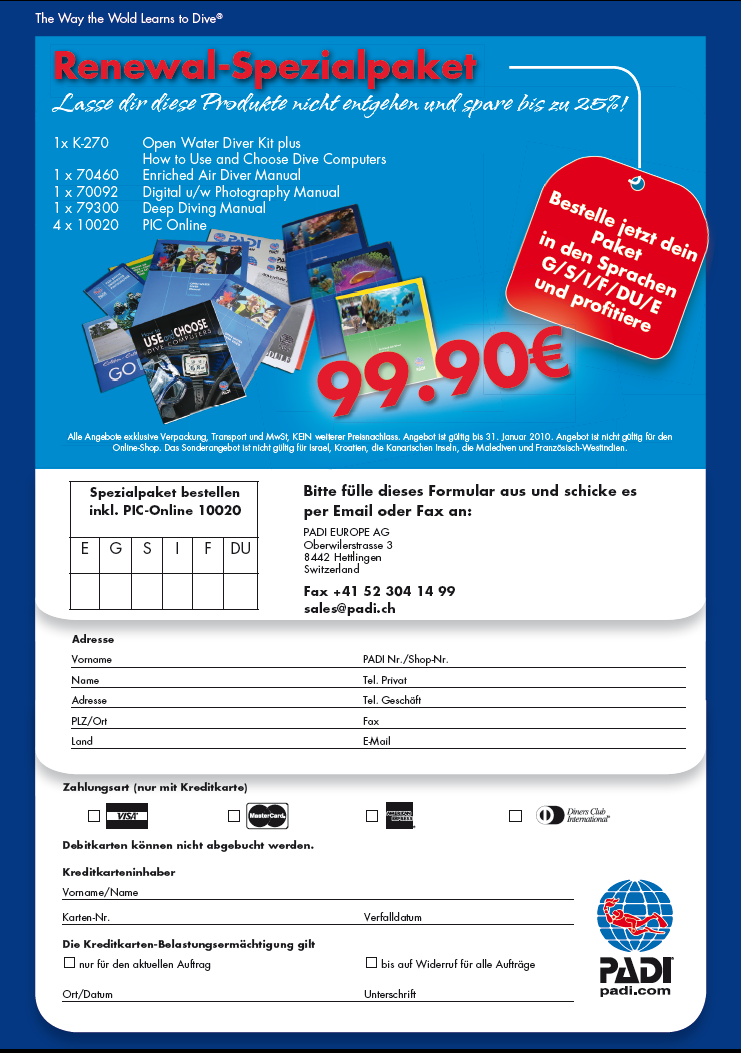 Wolfgang
912323
Scherer
+43 2231 67934
Wienerstrasse 60/11/9
A-3002 Purkersdorf
Österreich
w.scherer@aon.at
Wolfgang Scherer
5266 2011 1028 6855
01/11
Purkersdorf, 10.11.2009
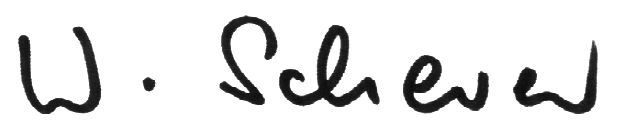